EXCEL
Hướng dẫn lập Sổ chi tiết phát hành cổ phiếu
Thông tư 133 trên Excel
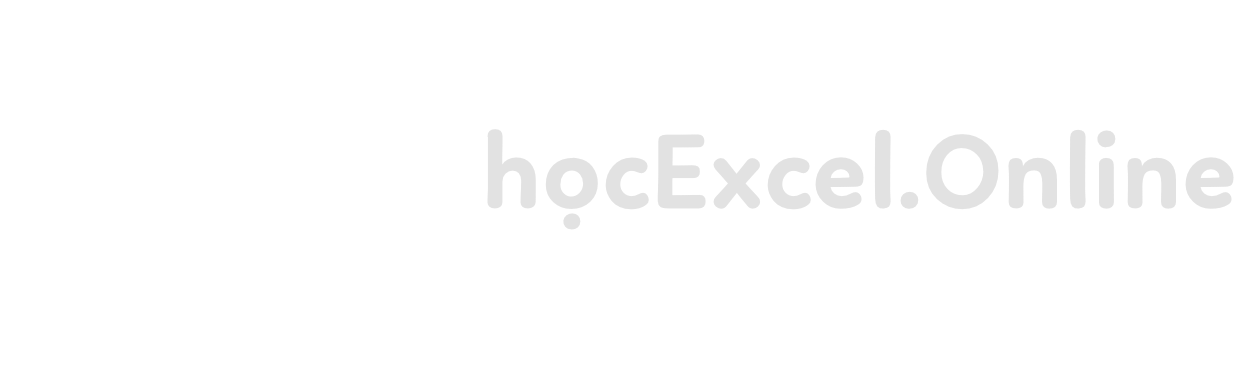 Kế toán
Hướng dẫn cách ghi Bảng tổng hợp tạm ứng
trên Excel
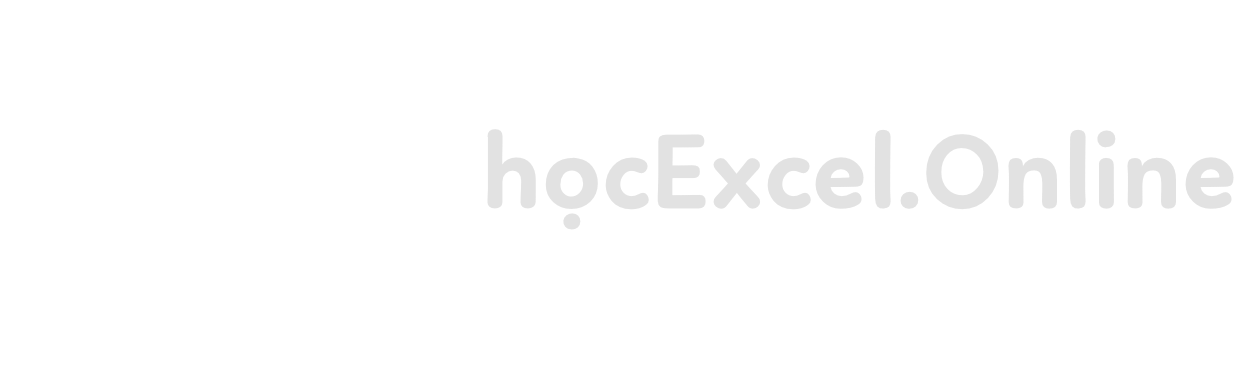 Hành chính – nhân sự
Tiêu đề bài viết ở trong khung này
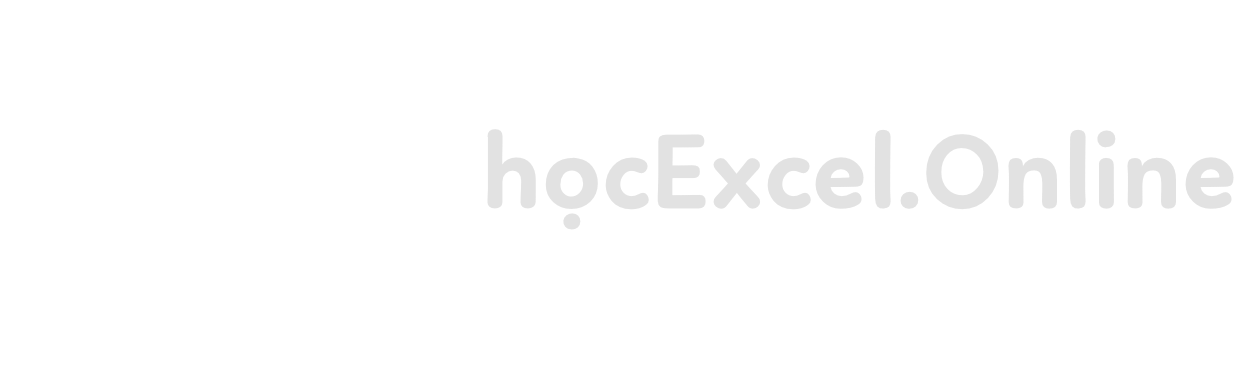 VBA
Tiêu đề bài viết ở trong khung này
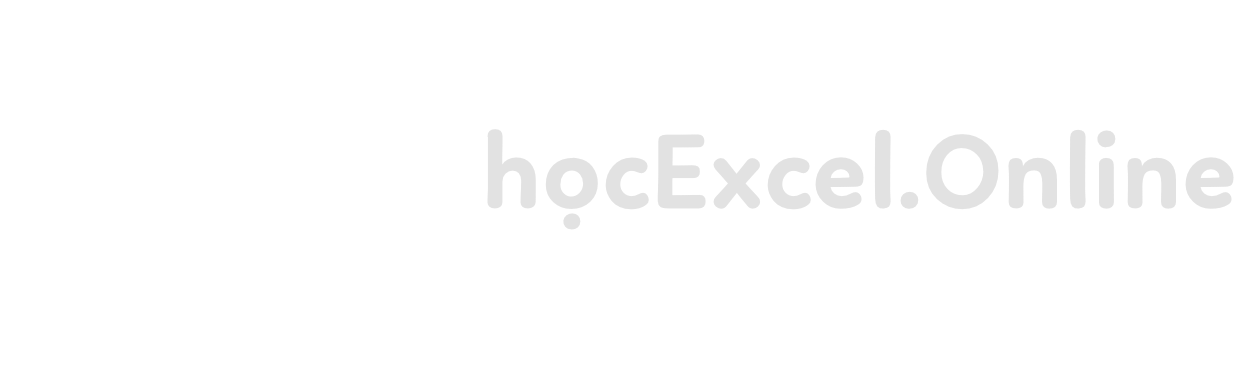 PPT
Tiêu đề bài viết ở trong khung này
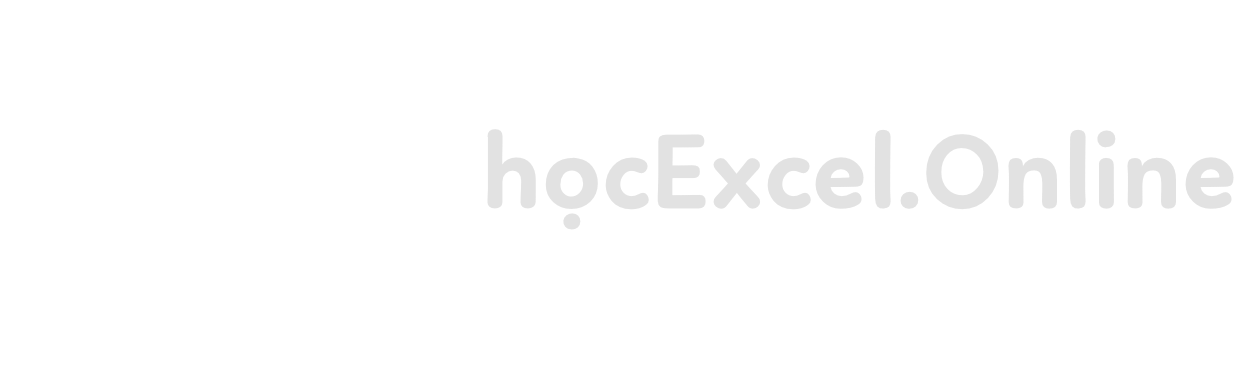 WORD
Tiêu đề bài viết ở trong khung này
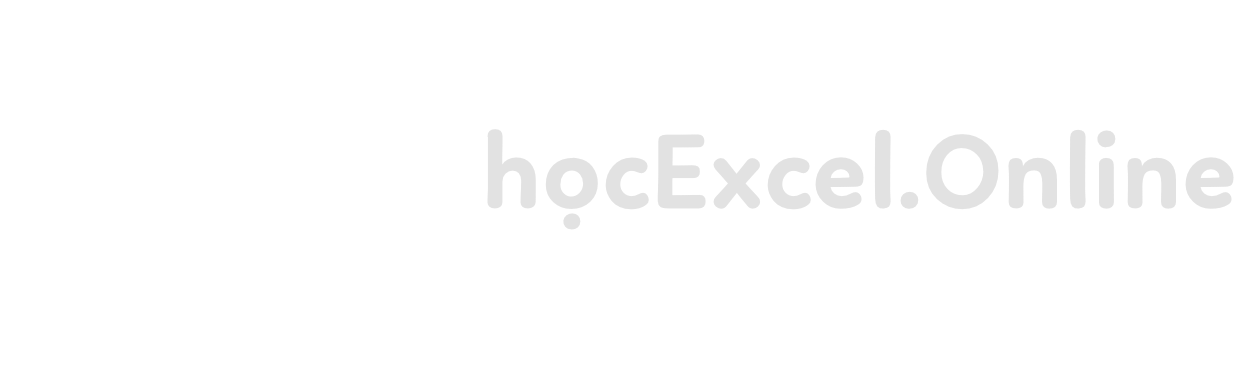